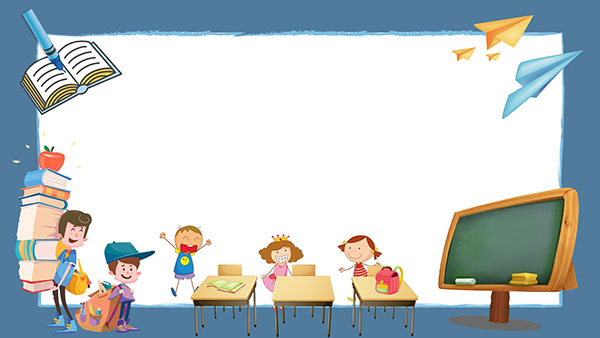 Bµi 12

Em «n l¹i nh÷ng g× ®· häc
1. Quan s¸t tranh rồi đếm số đồ vật mỗi loại
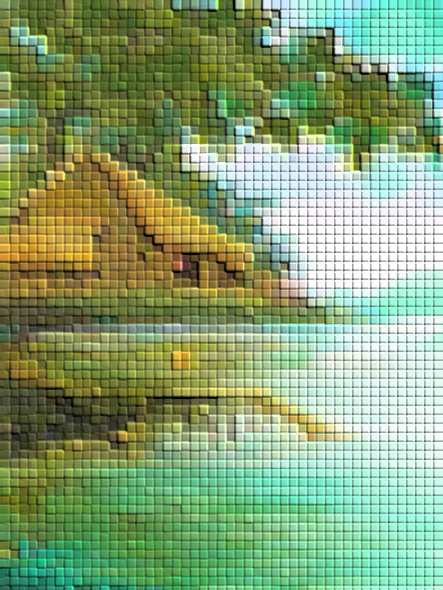 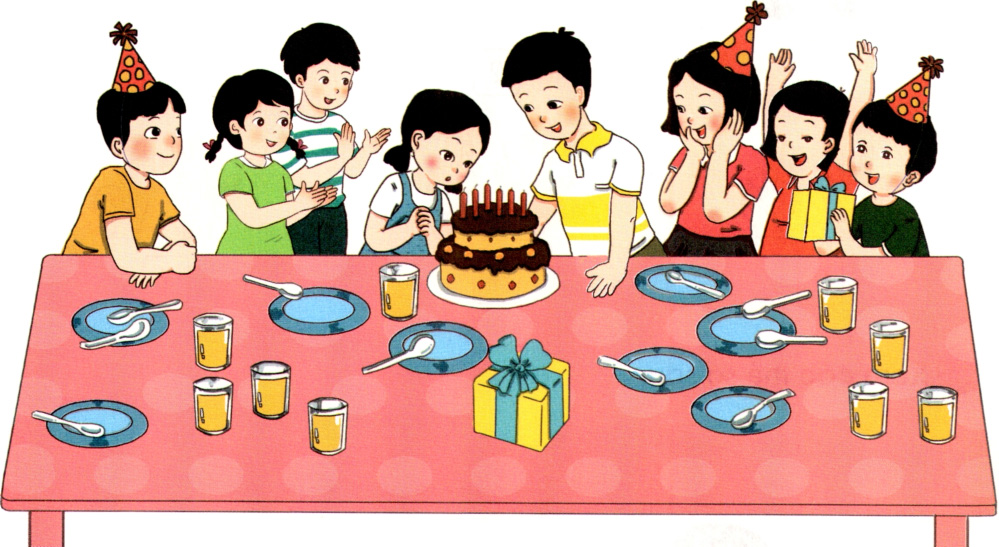 Bµi 2: §Õm vµ gäi tªn 9 ®å vËt:
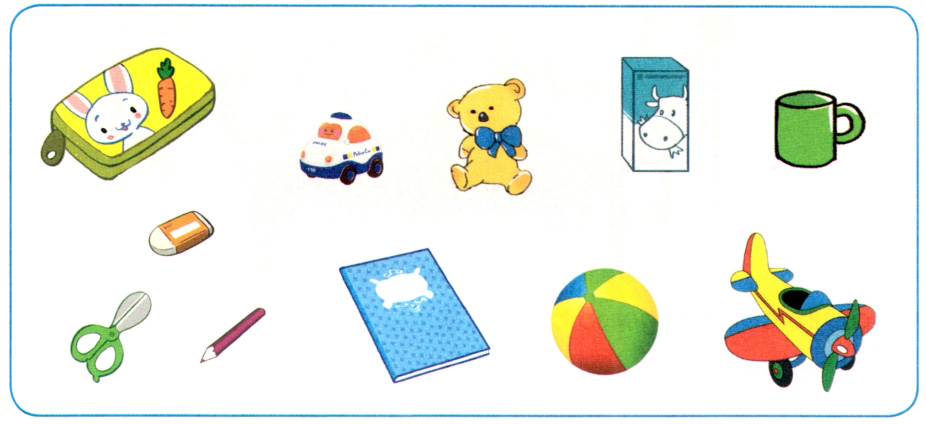 Bµi 2: LÊy tõ bé ®å dïng 7 ®å vËt:
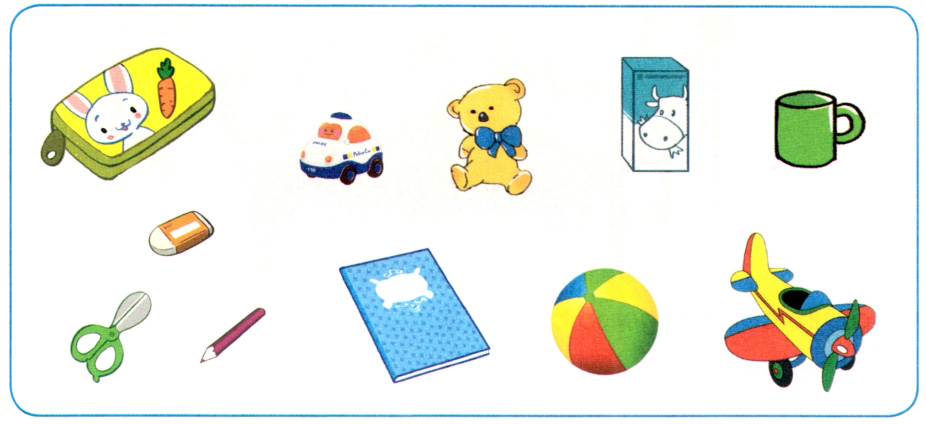 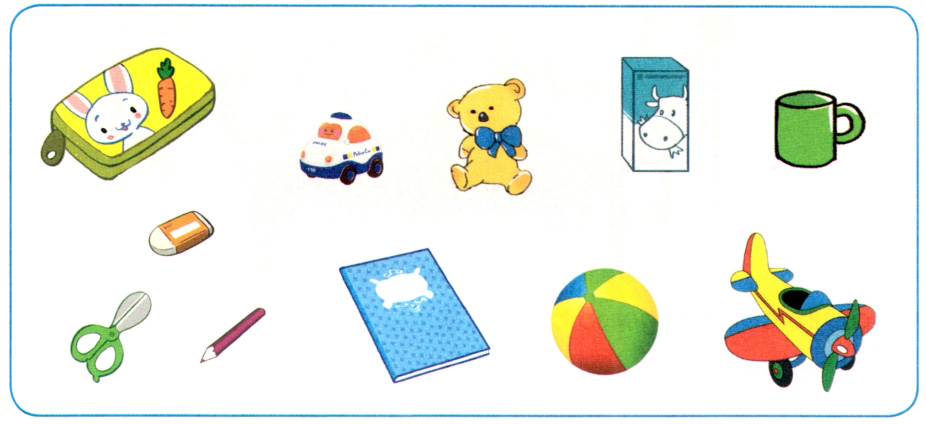 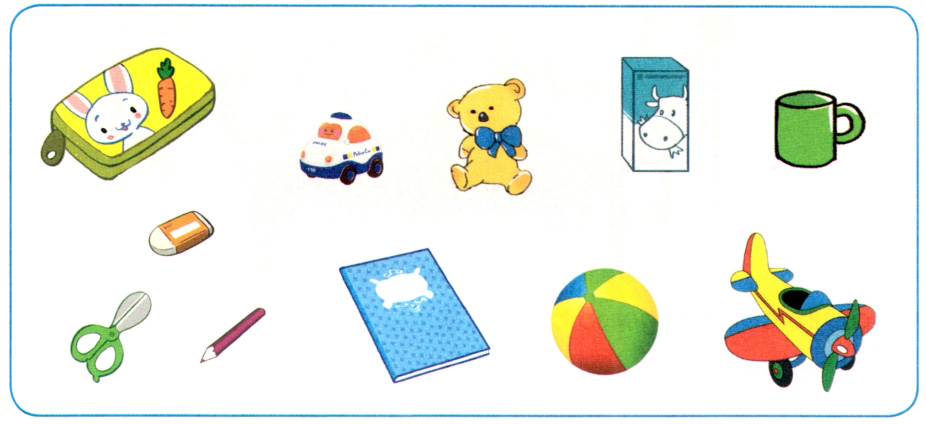 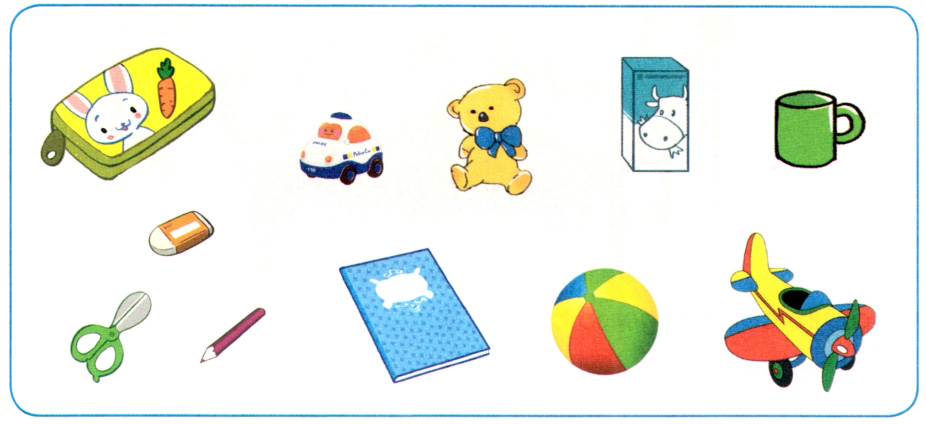 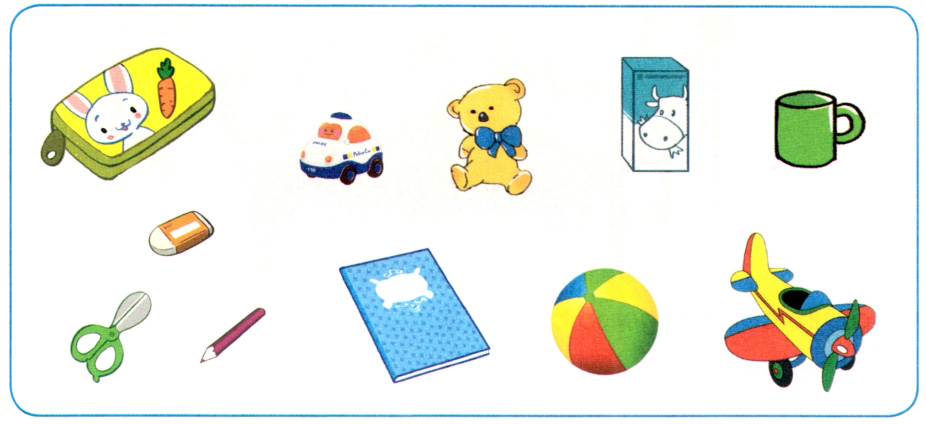 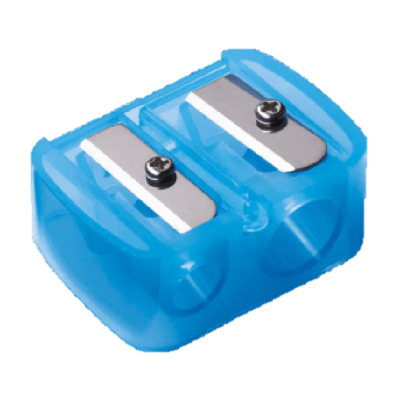 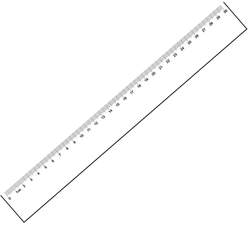 Bµi 3: Sè
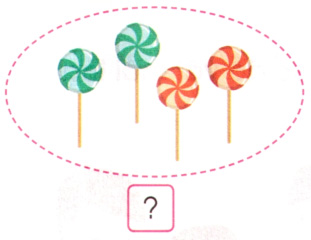 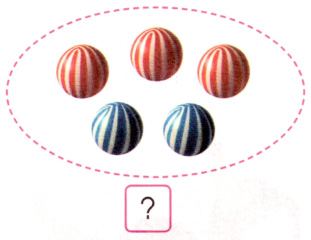 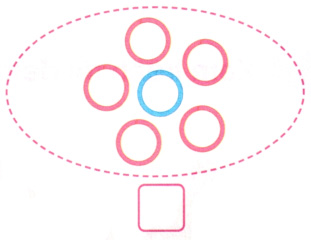 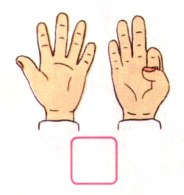 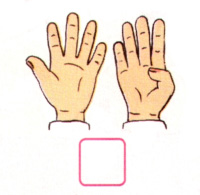 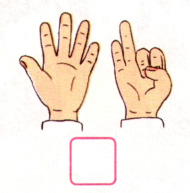 Bµi 4: Xem c¸c thÎ sè sau.
T×m c¸c thÎ ghi sè bÐ h¬n 5.
 T×m c¸c thÎ ghi sè lín h¬n 7.
 LÊy c¸c thÎ ghi sã 6,3,7,2 råi s¾p xÕp thø tù tõ bÐ ®Õn lín.
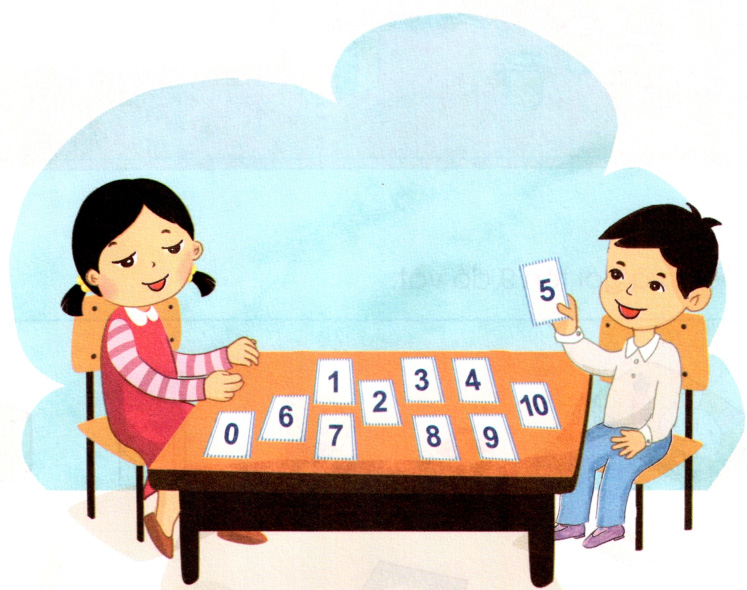 Bµi 5. H×nh sau cã bao nhiªu h×nh vu«ng? h×nh trßn? h×nh tam gi¸c? h×nh ch÷ nhËt.
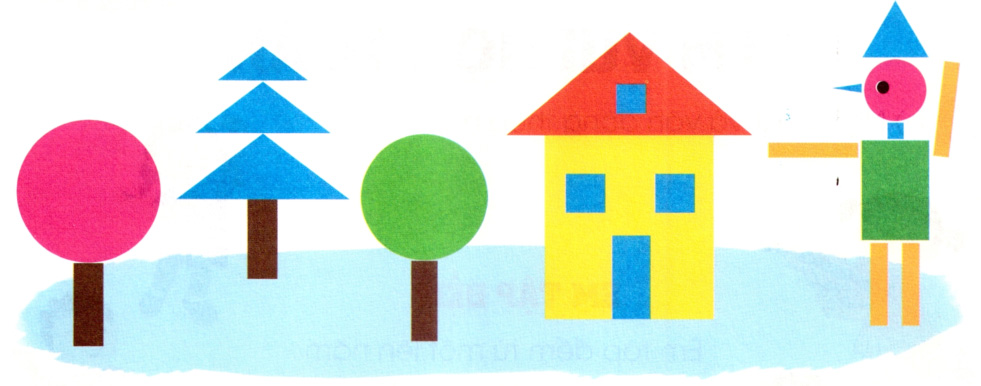 Bµi 6. Mçi b«ng hoa cã bao nhiªu c¸nh hoa.
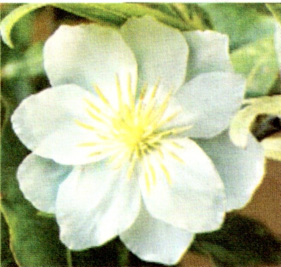 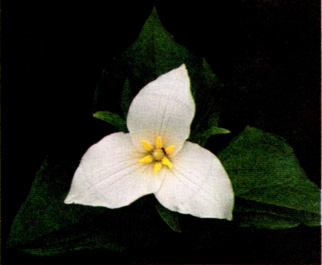 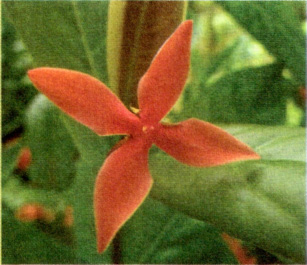 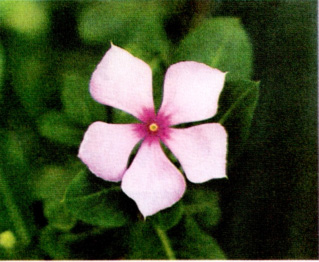 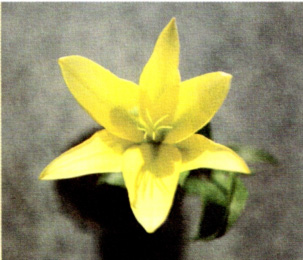 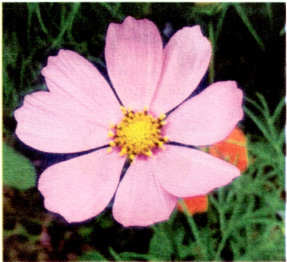